Борба за опстанак у обећаној земљи
-Понављање и утврђивање-
Православна вјеронаука 7. разред
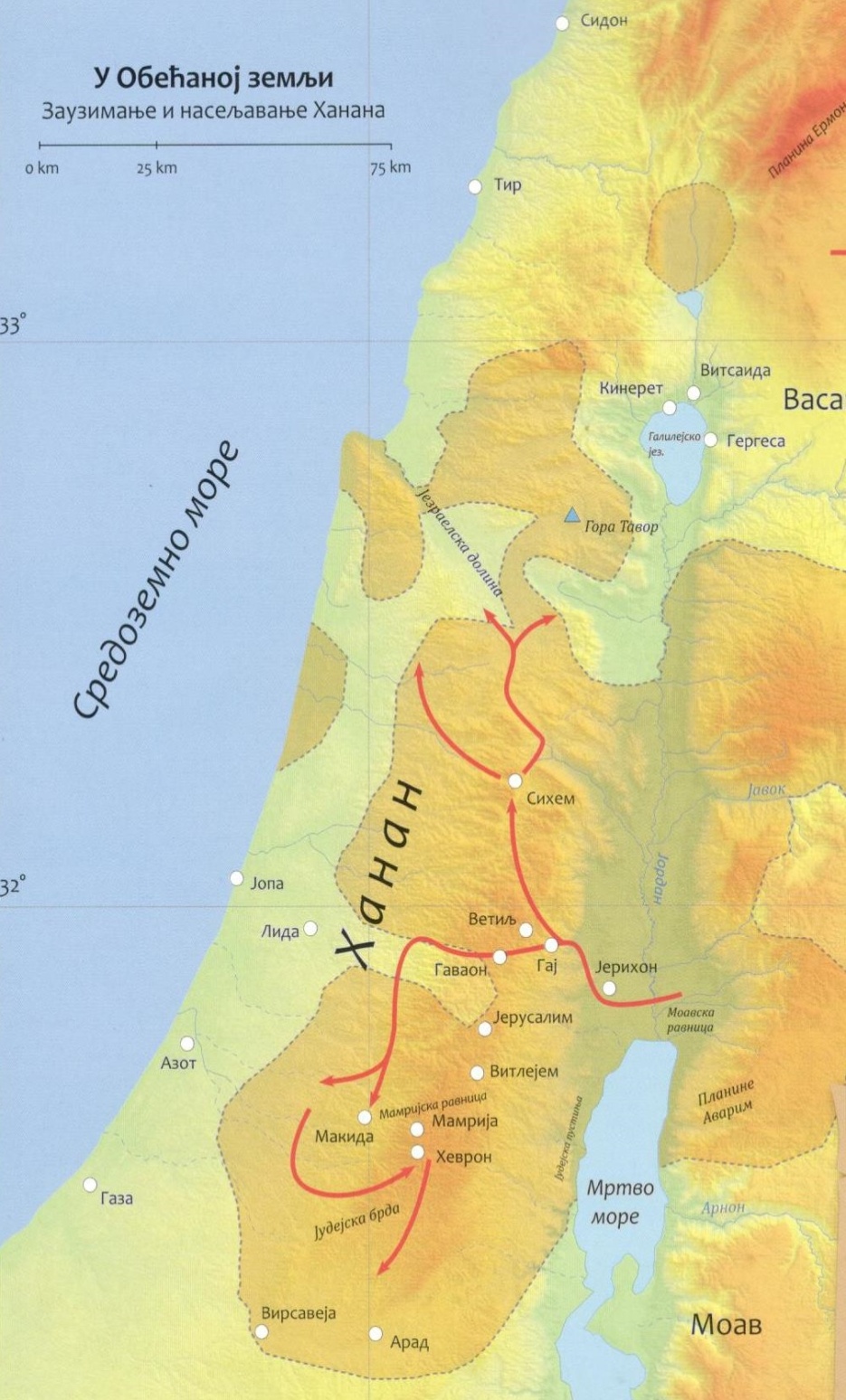 Народи у земљи Хананској, називали су се „Хананци” и насељавали су седам великих и моћних земаља. 

Ханан је био праунук Хама (Нојевог сина), а Хананци његови потомци.

Њихова религија је била заснована на идолопоклонству и били су веома зли у Божјим очима.
Након 40 година дугог номадског (луталачког) живота по пустињи, израиљски народ је у Обећаној земљи напокон могао да се смири и задржи на једном мјесту.

Почињу да се баве земљорадњом и занатством, а не само сточарством као до тада.
 Освојили су богате пашњаке, њиве и винограде.
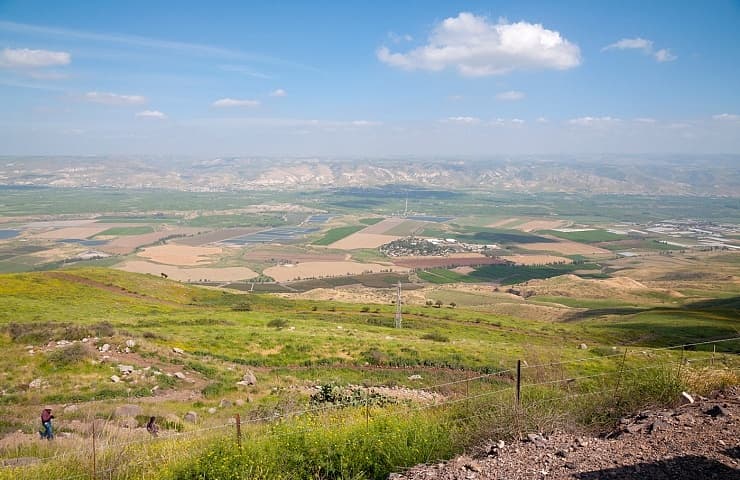 Након смрти Исуса Навина, међу племенима није било неопходне слоге. Стога завађена племена нису успјела да доврше освајање Ханана.
Свако кољено, умјесто да мисли о општој користи, мислило је само о својој личној користи.
Израиљци нису испуњавали Мојсијев завјет, допуштали су Хананцима да живе у њиховој близини.
Бога су Израиљци називали „Јахве”.
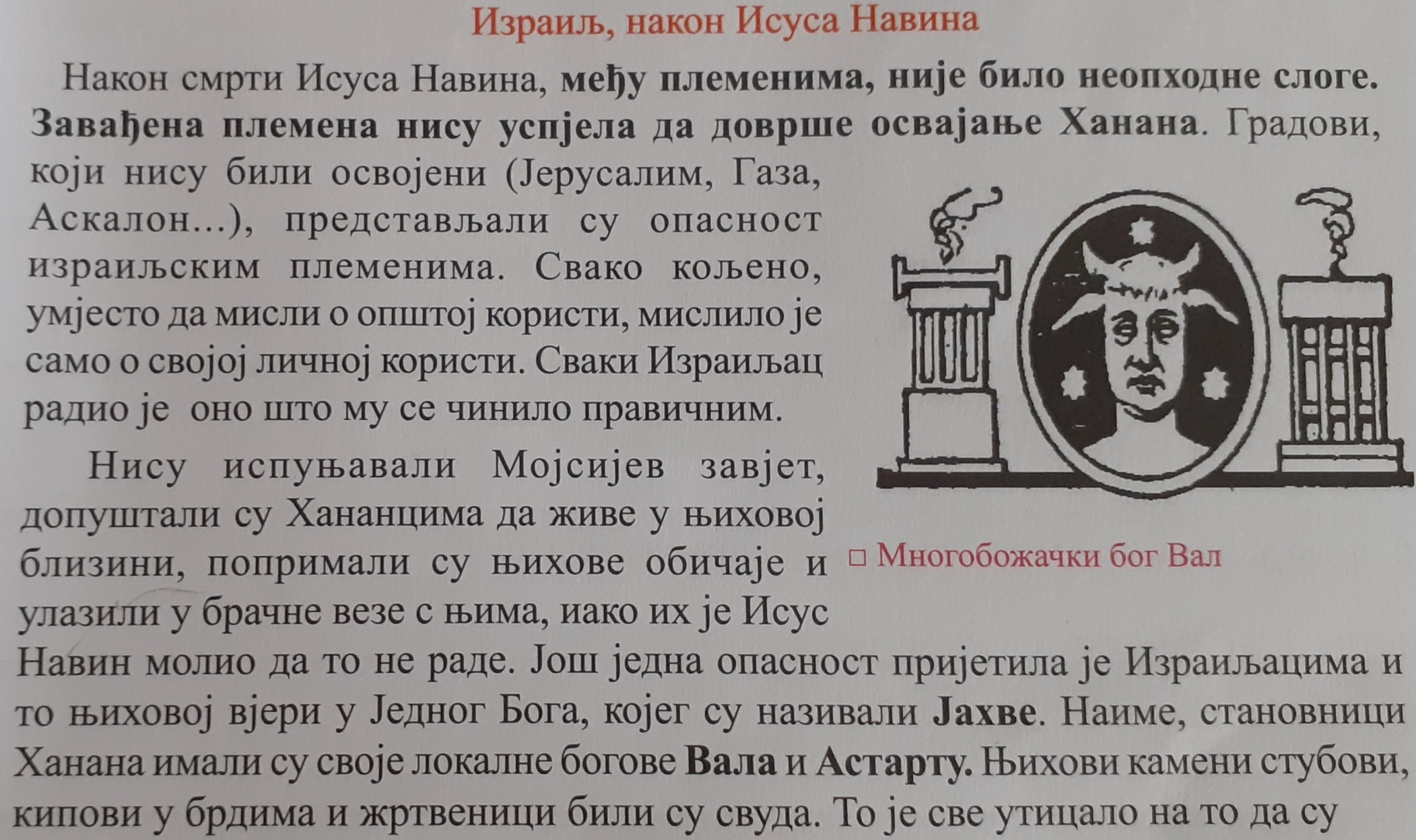 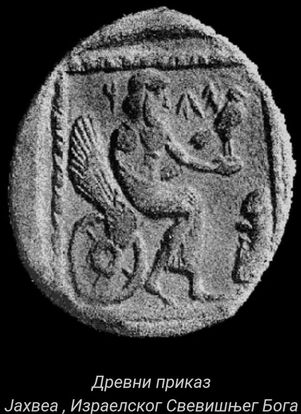 Израиљци су заборављали Јахвеа и окретали се многобожачким боговима. 
Убрзо  су почели да служе њиховим идолима и тако су кршили Другу Божју заповијест.
Када би се покајали, Јахве би их избављао, кроз вође који су се називали „судије”,  а кад би  Га заборавили опет их је кажњавао. 
Укупно је, међу Израиљцима, било 15 судија.
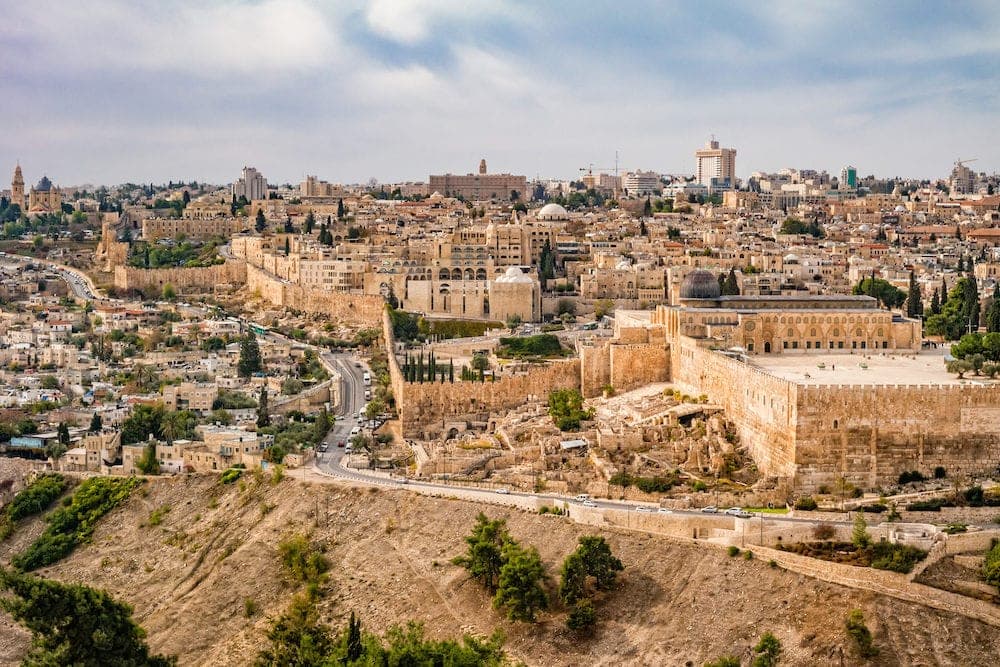 Питања и задаци:
		
Чији потомци су били Хананци?
Чиме су се бавили Израиљци у Обећаној земљи?
Шта се догађа Израиљцима након смрти Исуса Навина?
Ко су биле судије?
Погледај и анализирај карте у Библијском атласу на странам 20, 21 и 22!